|          OpenNCP Community
epSOS OpenNCP WorkShop14 May 2014, Athens
15/5/2014
#1
outlook into the future
OpenNCP
|          OpenNCP Community
epSOS OpenNCP WorkShop14 May 2014, Athens
15/5/2014
#2
The future of the OpenNCP
depends on the community sustainability

Testing, Validation and Adoption 
lead to technology maturity assurance

PNs MUST acknowledge
Willingness and Commitment to participate and autonomy to maintain local services

We envision our work as FOUNDATIONAL 
and may empower future eHealth initiatives
Lessons Learnt
|          OpenNCP Community
epSOS OpenNCP WorkShop14 May 2014, Athens
15/5/2014
#3
Road Map – More is coming
[Speaker Notes: Those are the main.
- Projects:
-- Trillium Bridge
-- e-SENS
-- EXPAND
-- OpenHIE initiative (Indianapolis)
-- eGovLab
Others like: willing to USE countries]
|          OpenNCP Community
epSOS OpenNCP WorkShop14 May 2014, Athens
15/5/2014
#4
Road Map – More is coming
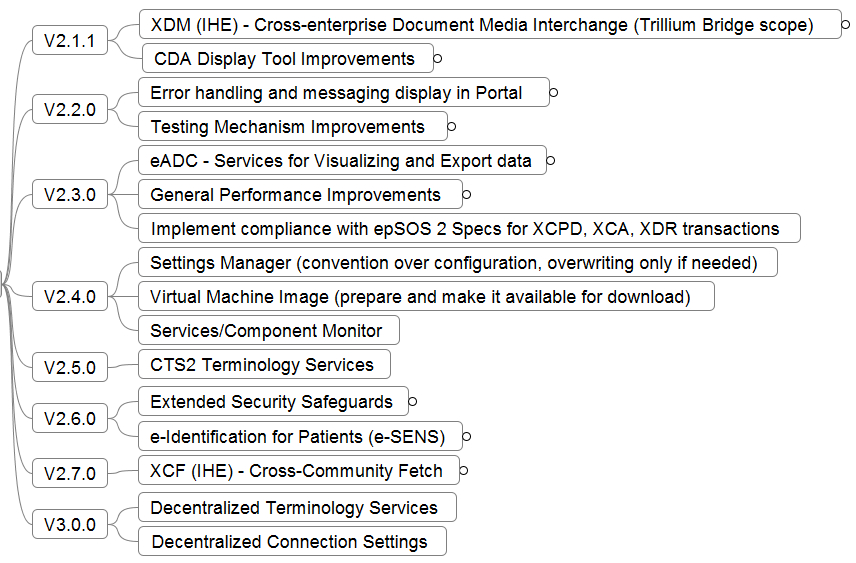 |          OpenNCP Community
epSOS OpenNCP WorkShop14 May 2014, Athens
15/5/2014
#5
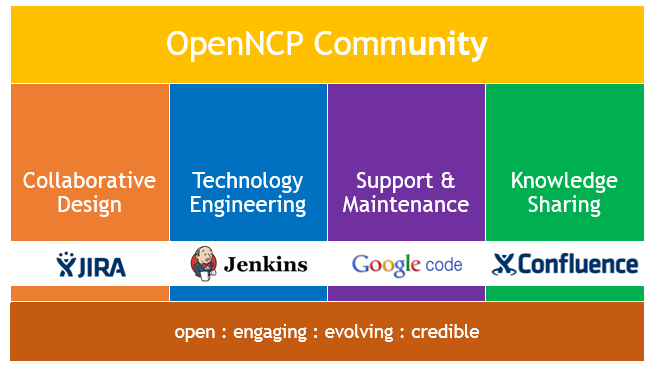 Challenge
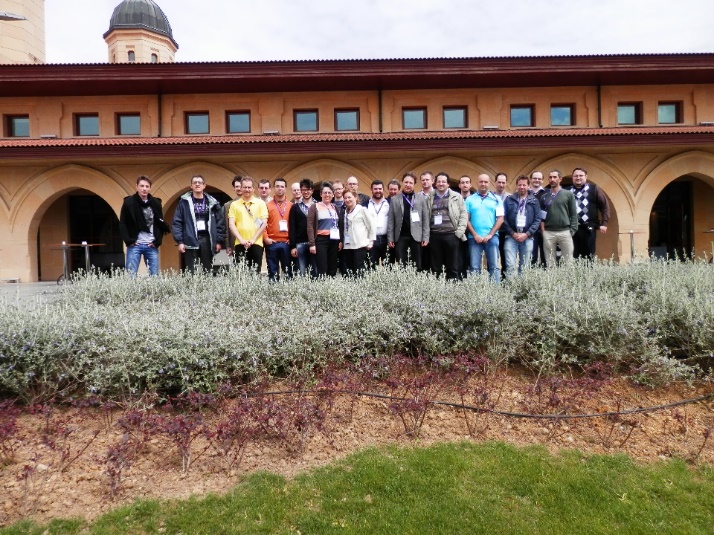 Malta
|          OpenNCP Community
epSOS OpenNCP WorkShop14 May 2014, Athens
15/5/2014
#6
OpenNCP
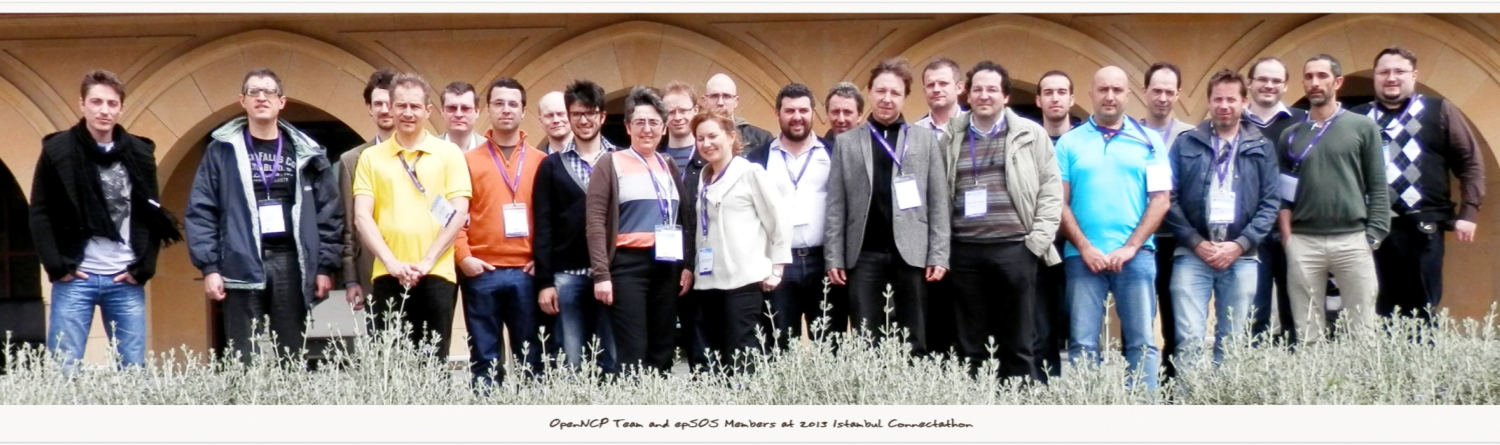 Thank you for your attention! 
info@epsos.eu